More Adjectives!
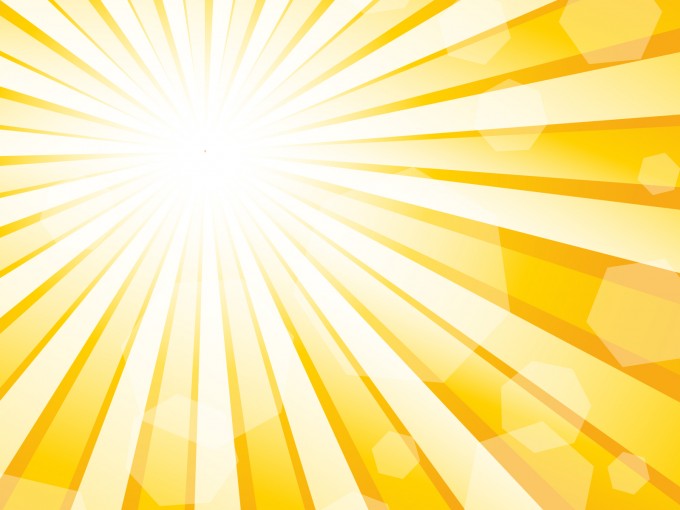 Describe These Pictures:
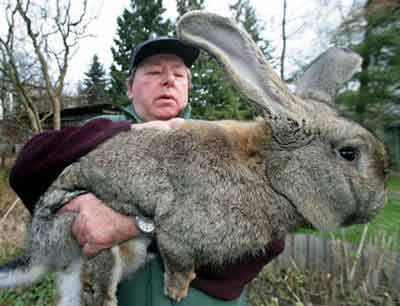 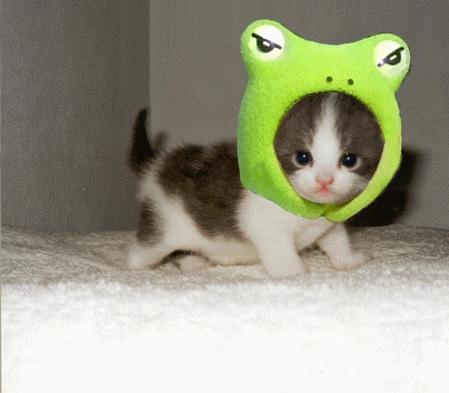 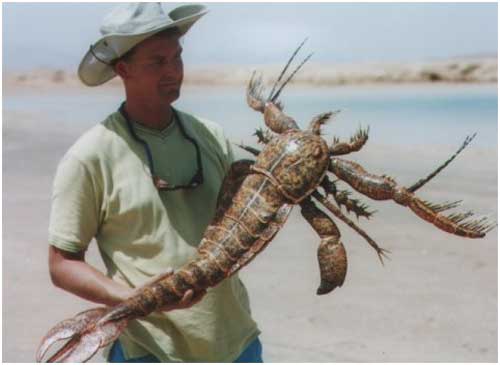 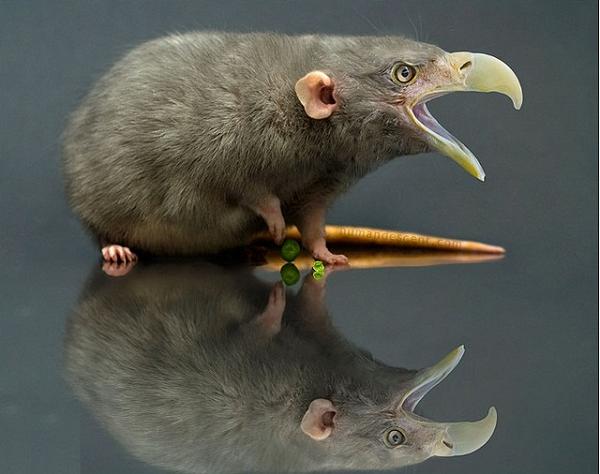 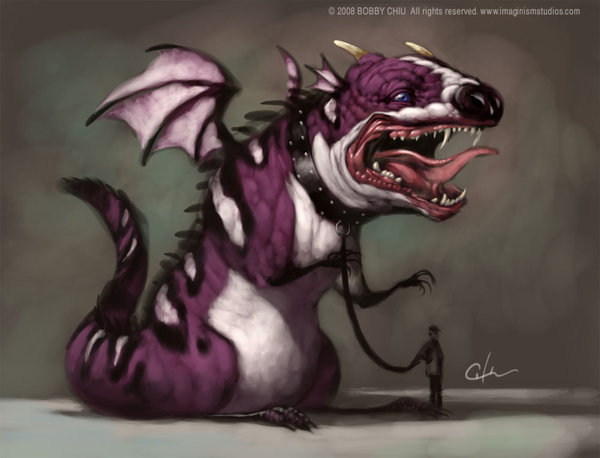 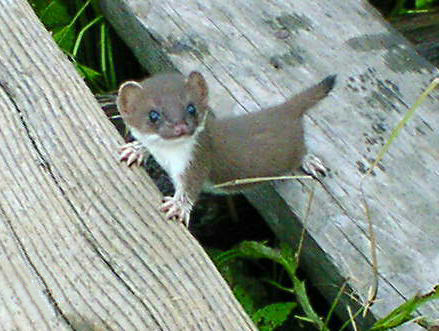 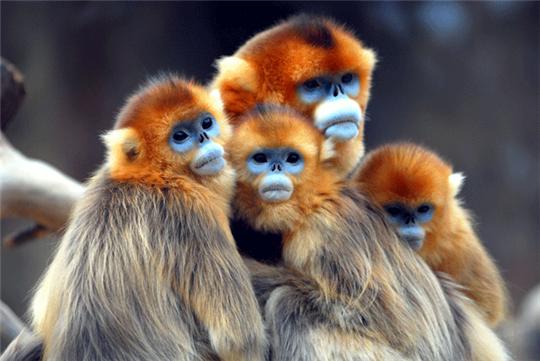 Ant eater
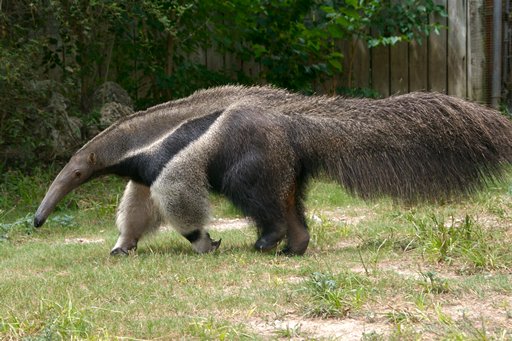 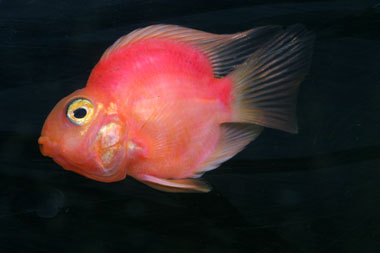 Parrot fish
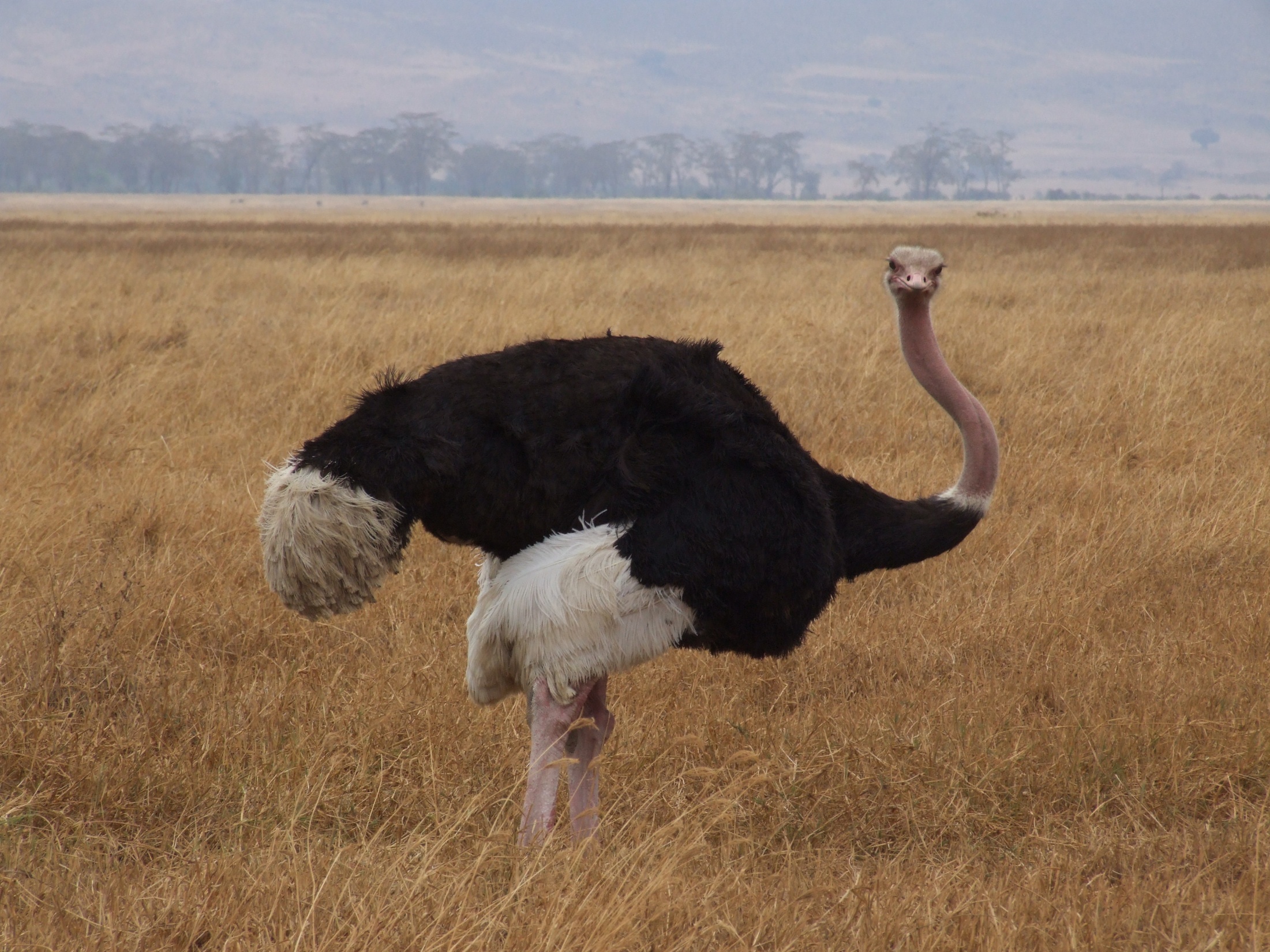 Ostrich
Armadillo
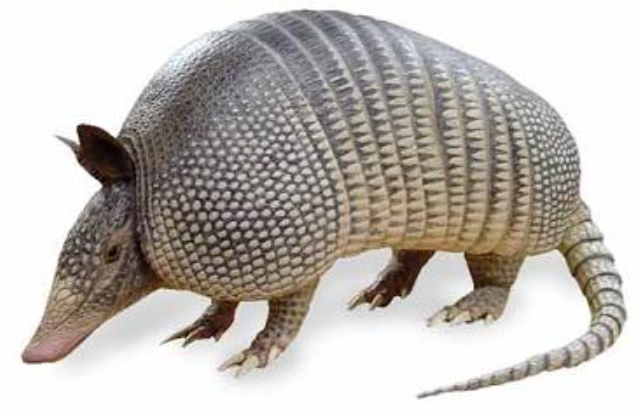 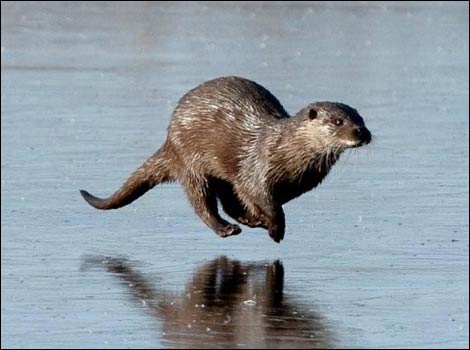 Otter
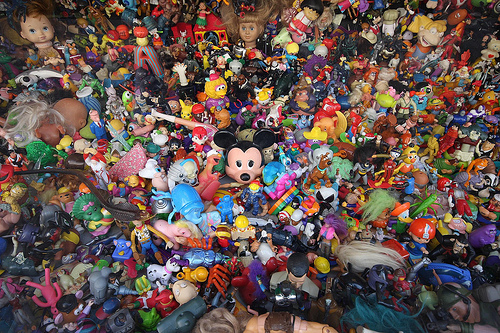 Eye Spy
Eye spy with my little eye, something that is...
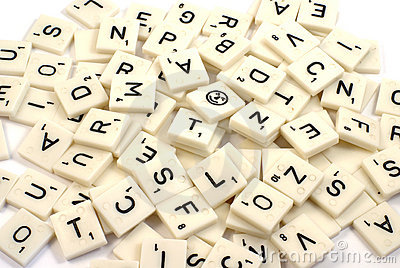 Letter and Adjective
Letters and Adjectives
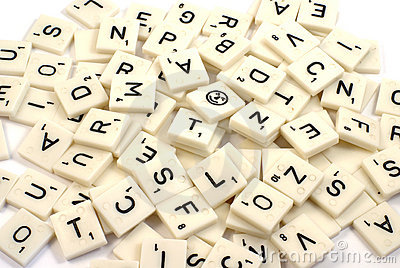 One letter and a number of adjectives will be selected. 
You must find the noun that makes sense.  
First one gets the points.
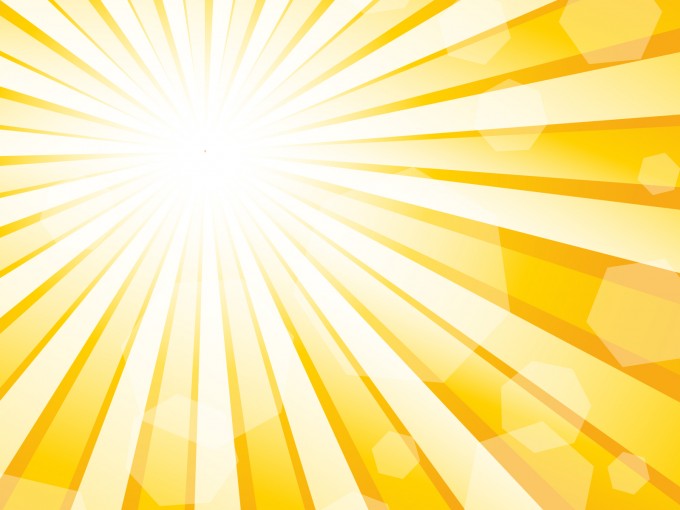 Guessing Game
Ask questions to learn about the “noun”

Guess what it is.

“Yes” or “No” 

Whoever guesses correctly gets to choose the next player.
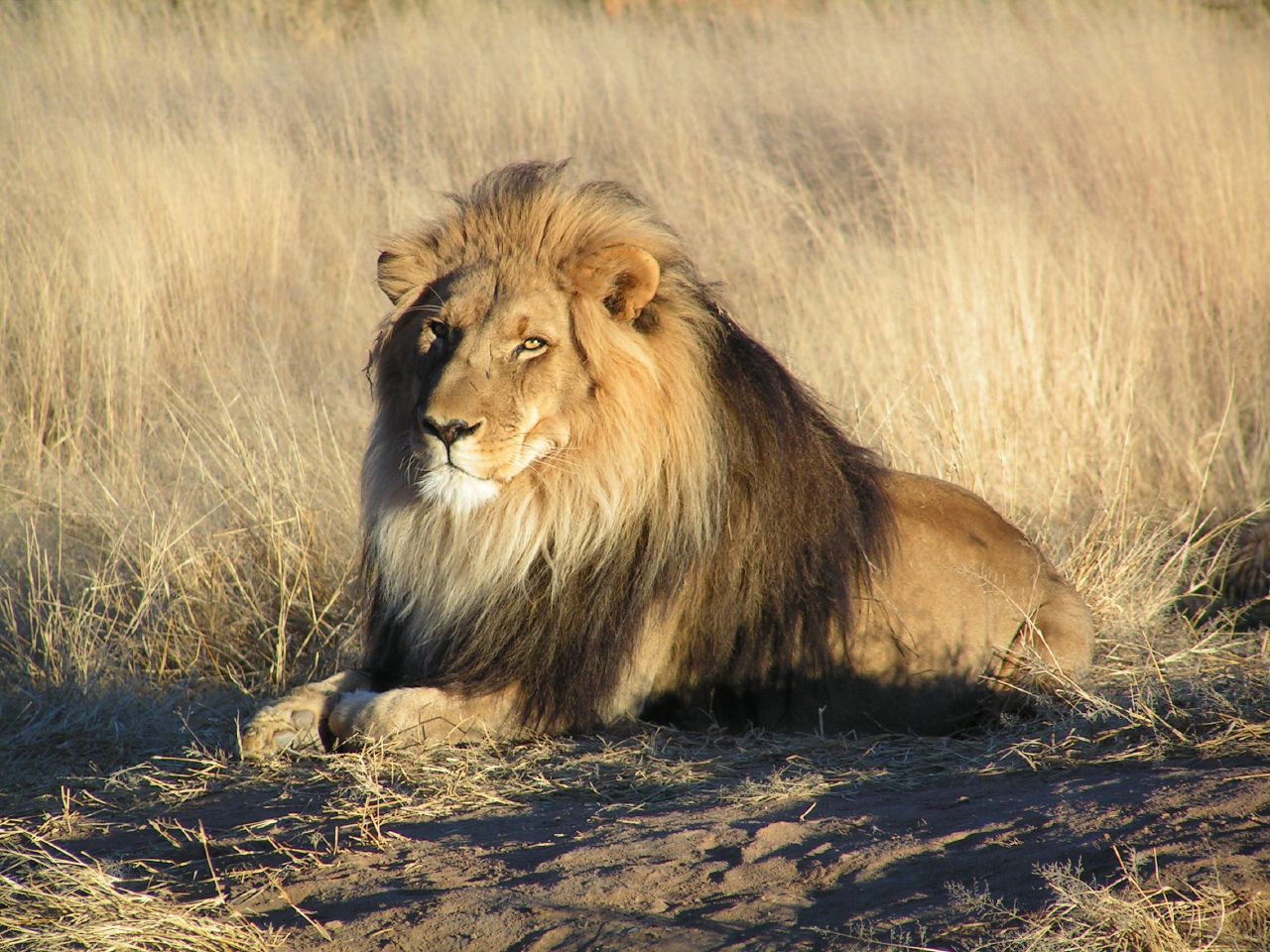 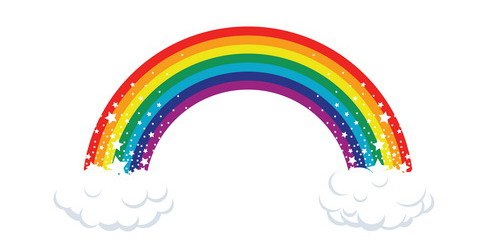 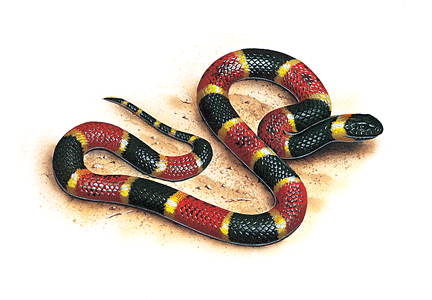 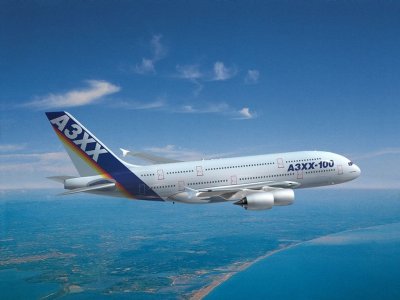 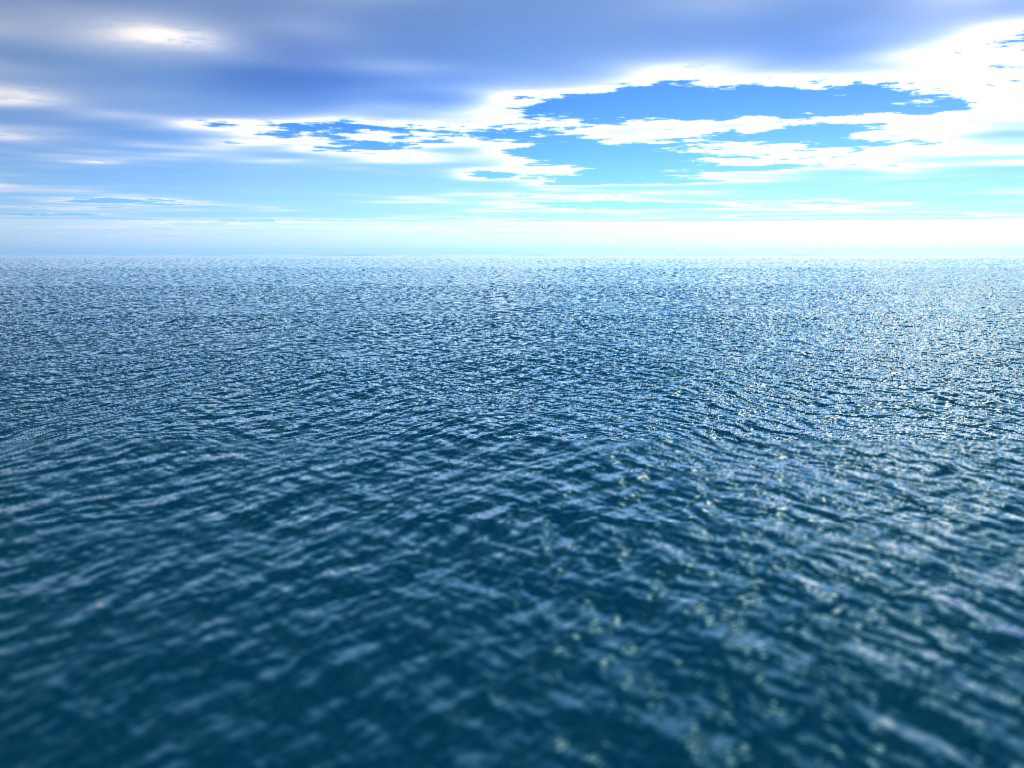 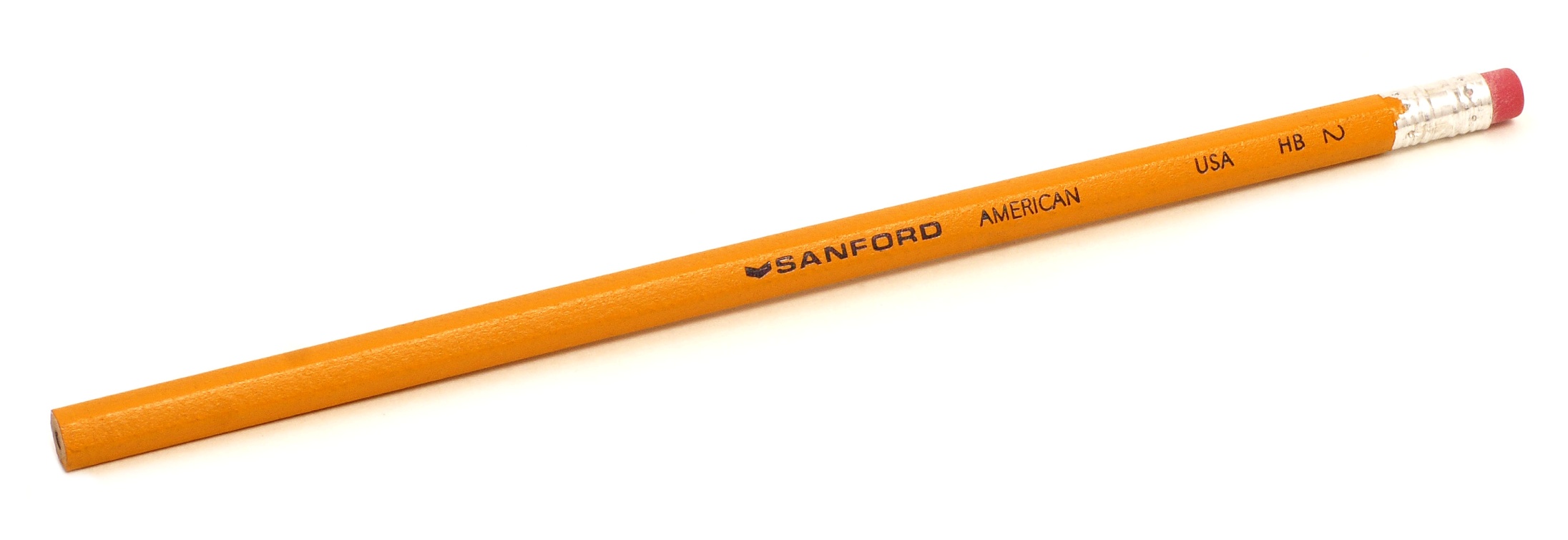 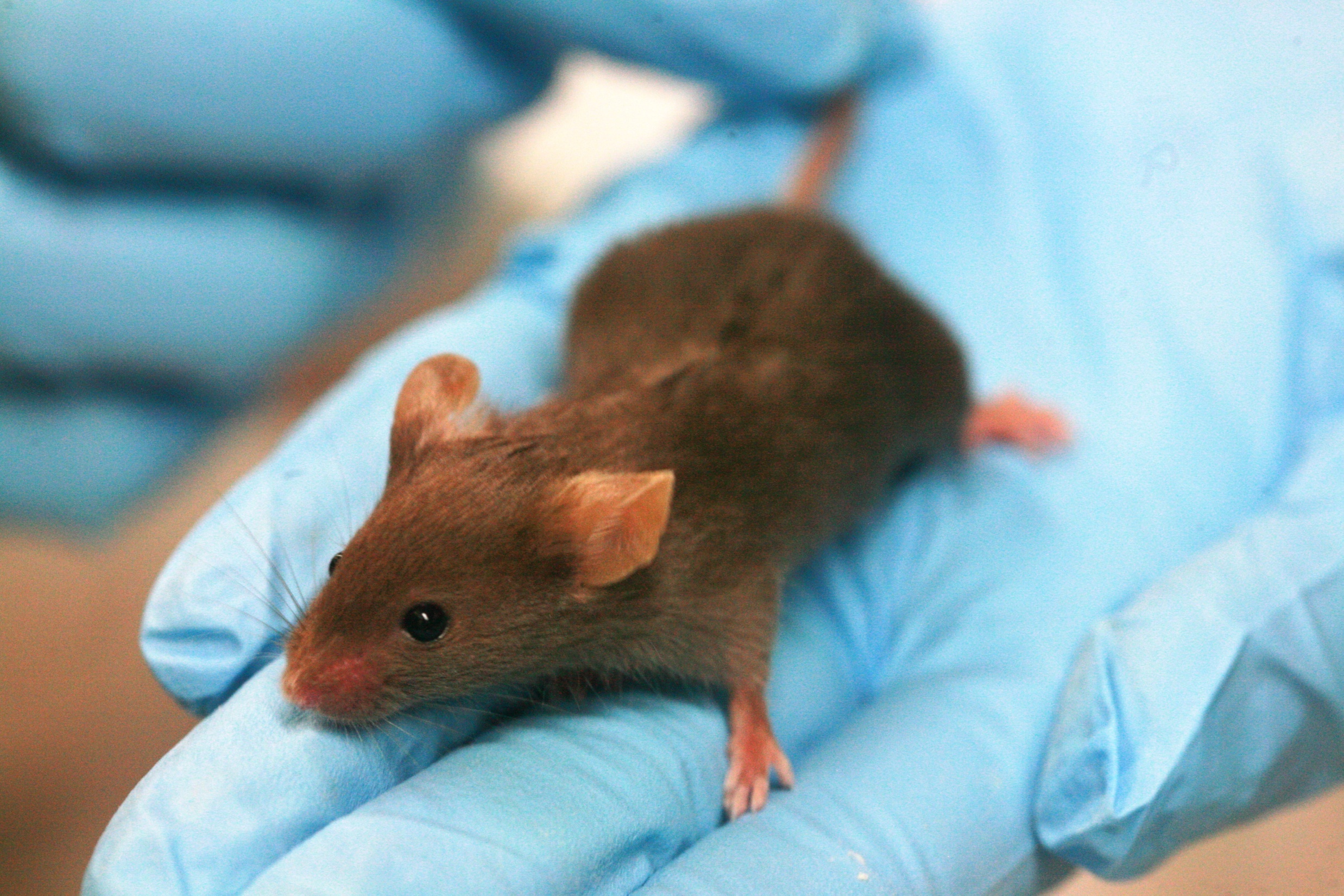 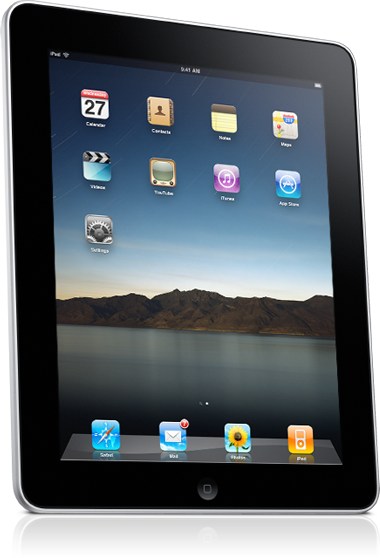 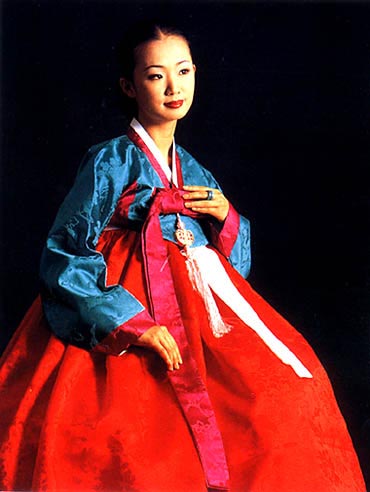 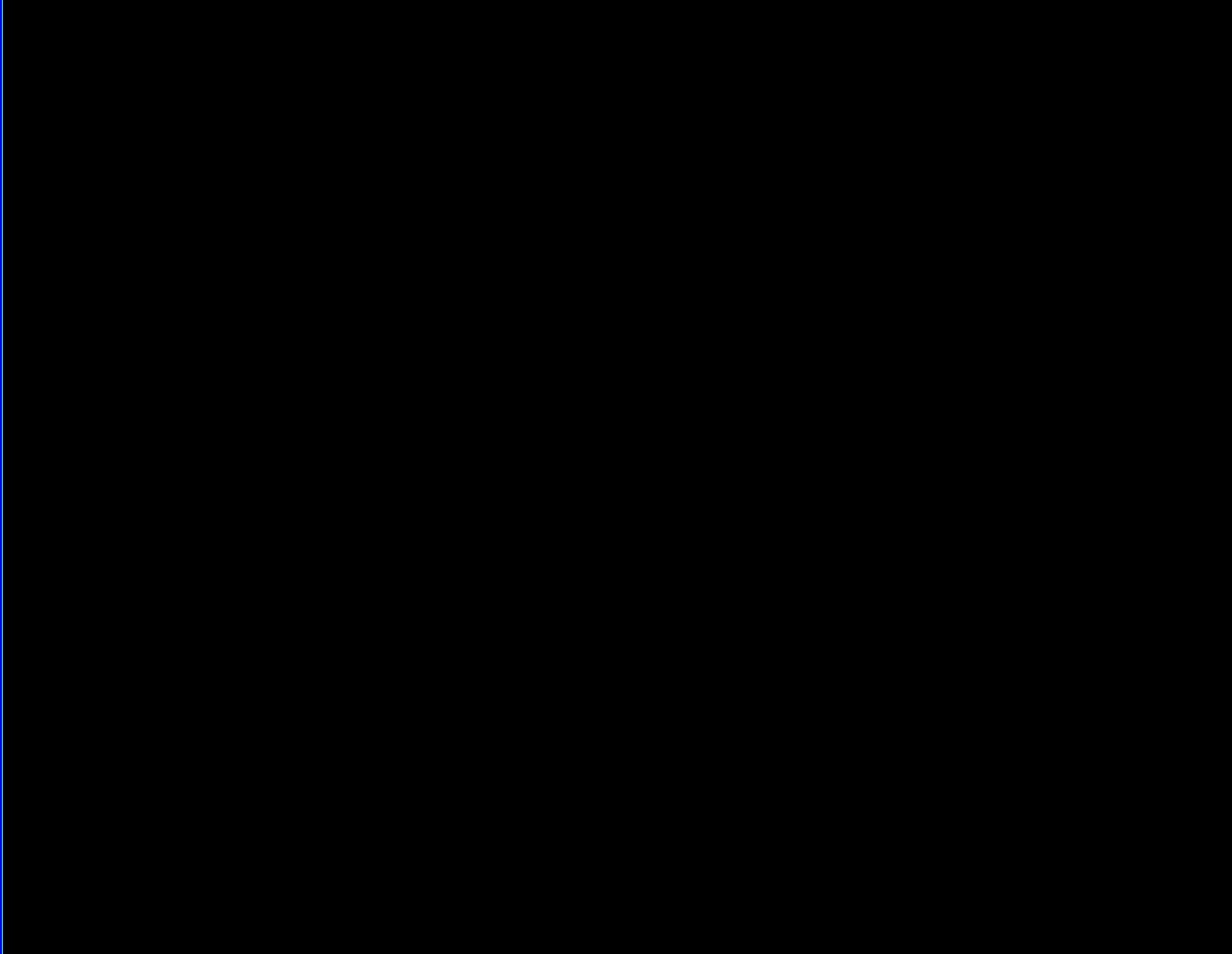 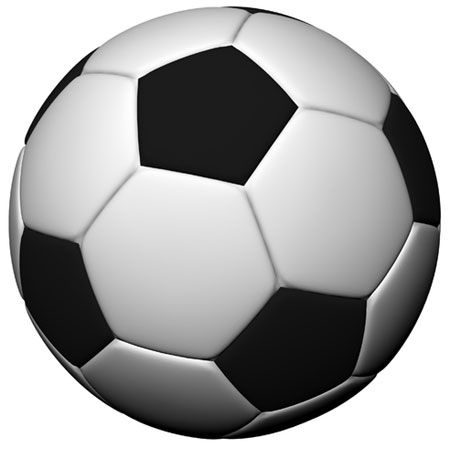 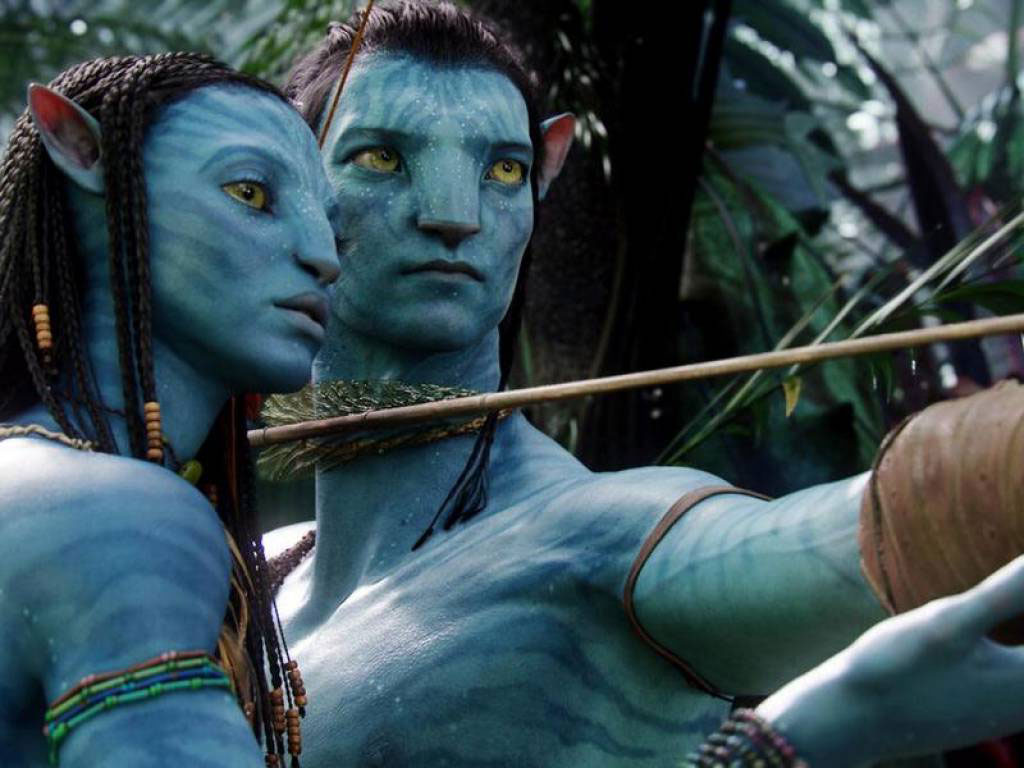 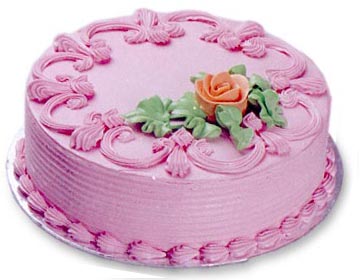 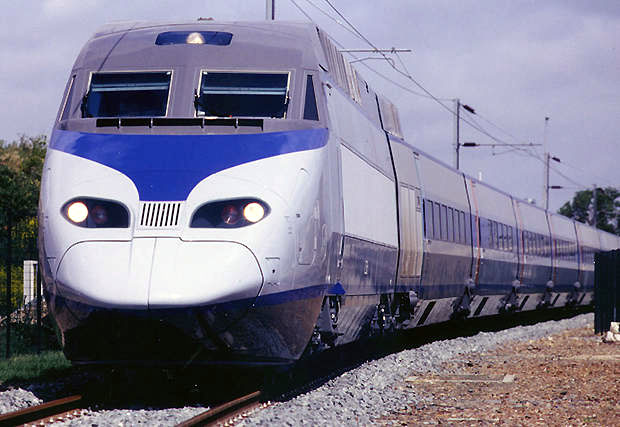 Scattegories
Partner game. (2 people) 

Find an answer to the clues.

Answers used by other teams do not 
   count.